Shri Chhatrapati Shivaji College,OMERGA.
Dr.Suryawanshi V.S.
                          Asso.Prof.of Chemistry.
Chap.I      Rearrangements
1.Beckmann rearrangement

Acid-mediated isomerization of oximes to amides,In protic acid:
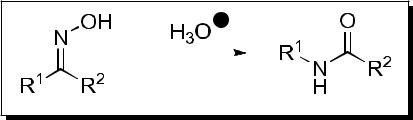 Mechanism
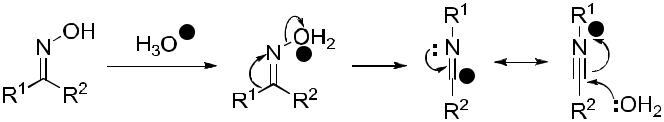 the substituent trans to the leaving group migrates
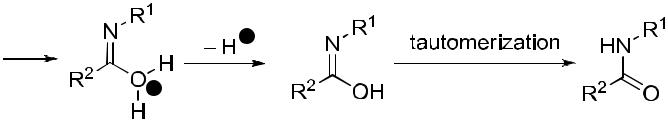 With PCl5:
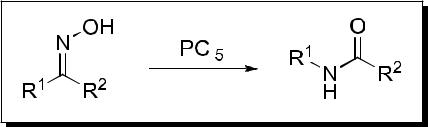 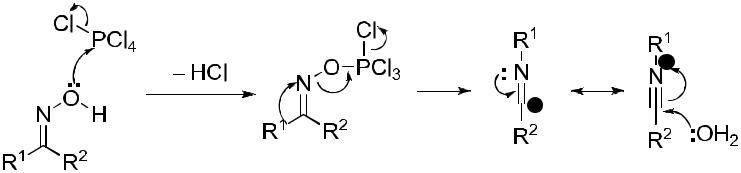 Again, the substituent trans to the leaving group migrates
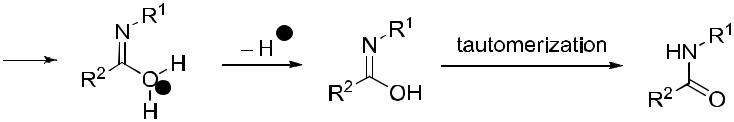 Examples:
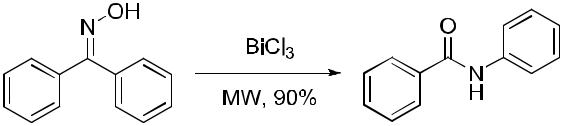 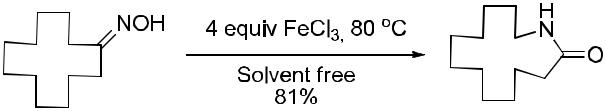 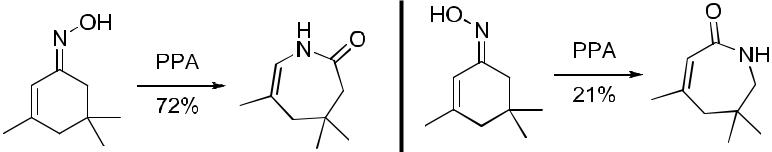 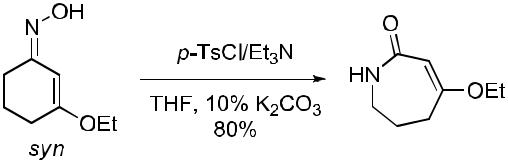 Abnormal Beckmann rearrangement is when the migrating fragment (e.g., R1) departs from the intermediate, leaving a nitrile as a stable product.
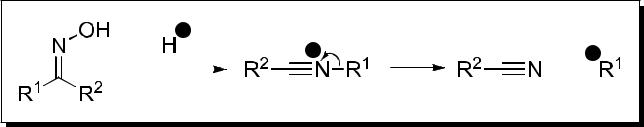 Examples:
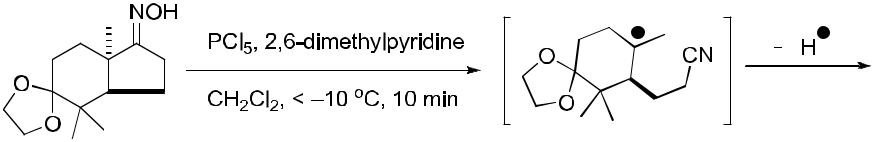 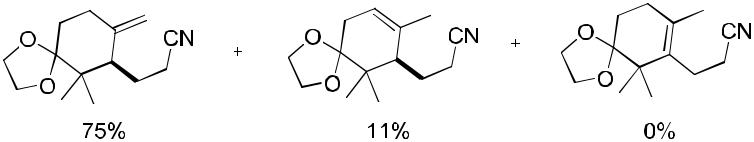 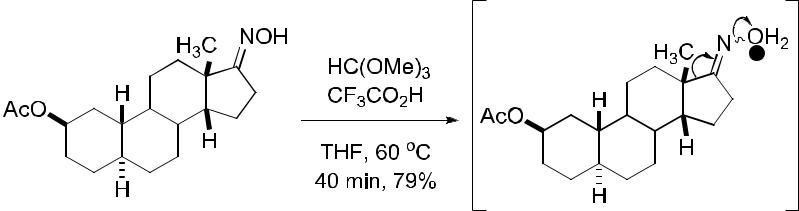 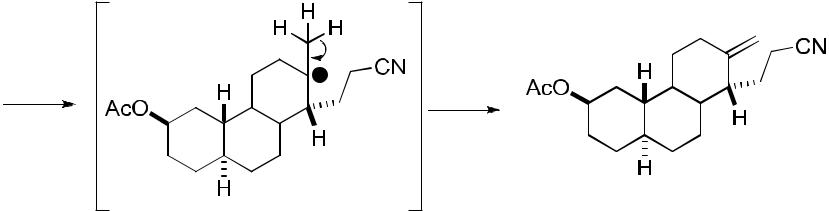 Pummerer rearrangement
 
The transformation of sulfoxides into D-acyloxythioethers using acetic anhydride
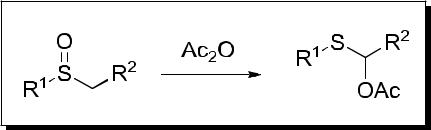 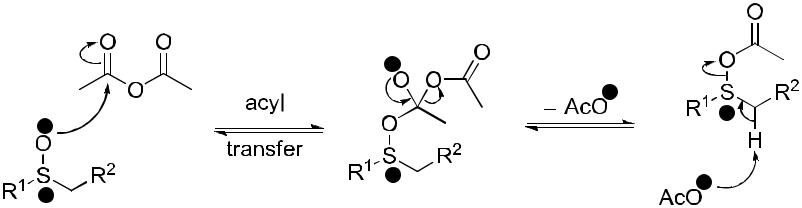 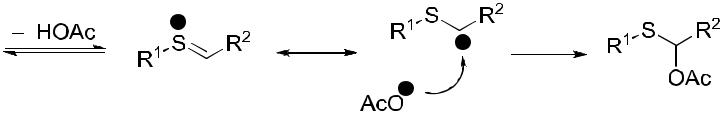 Examples
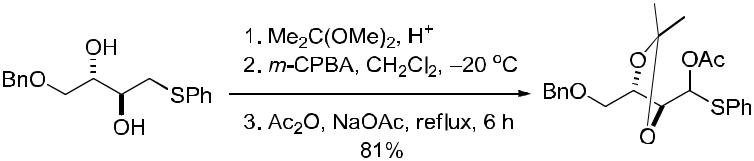 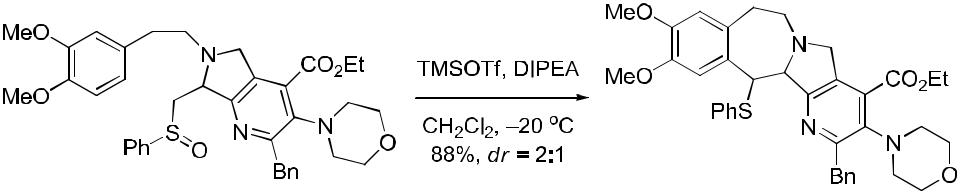 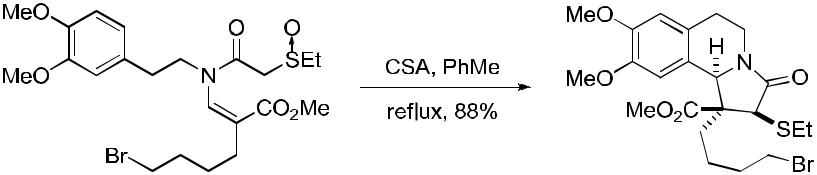 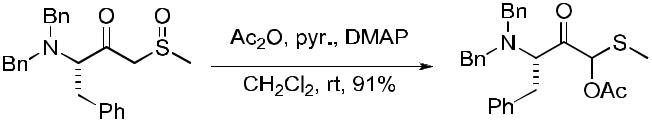 Stereoselective Pummerer rearrangement
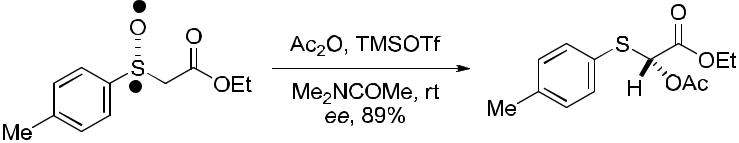 Eschenmoser Tanabe fragmentation
Fragmentation of DE-epoxyketones via the intermediacy of DE-epoxy sulfonylhydrazones
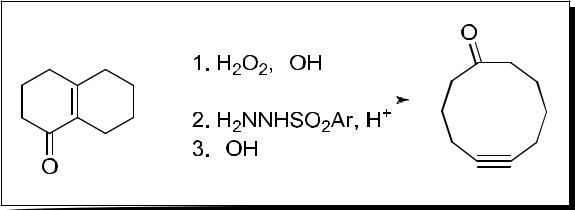 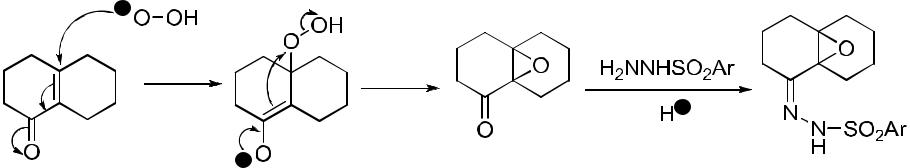 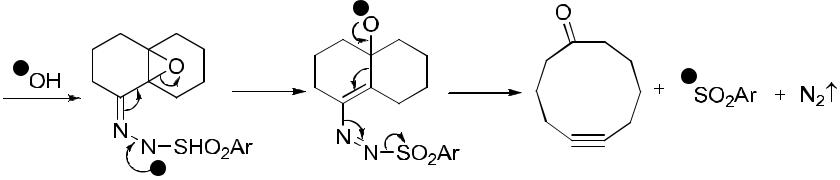 Examples
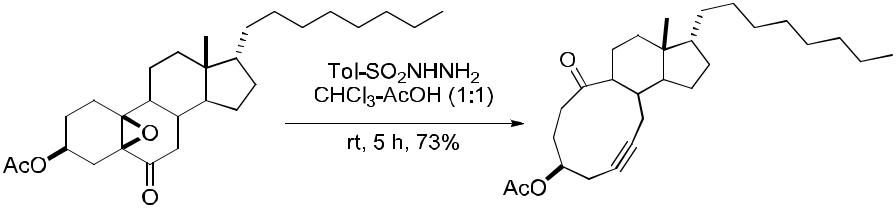 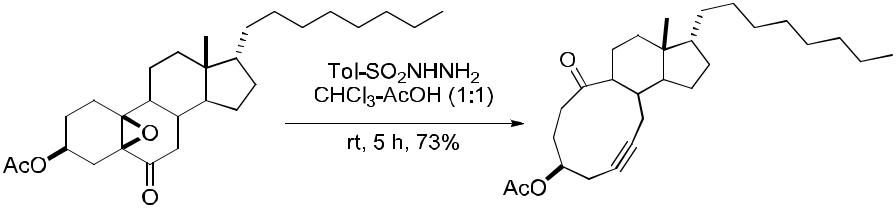 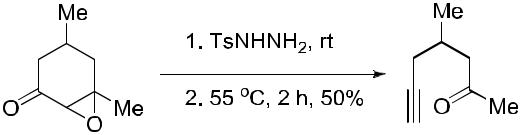 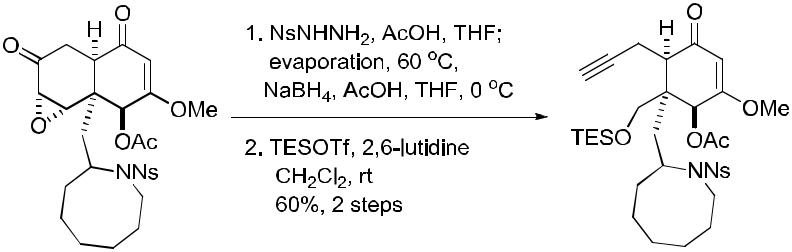 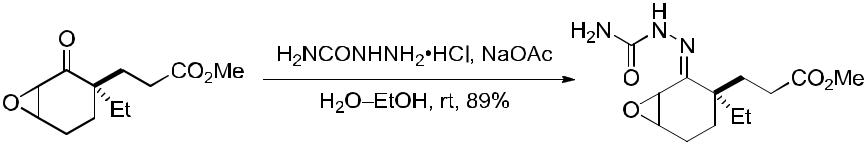 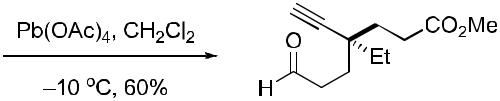 Payne rearrangement
The isomerization of 2,3-epoxy alcohol under the influence of a base to 1,2-epoxy-3-ol is
 referred to as the Payne rearrangement. Also known as epoxide migration
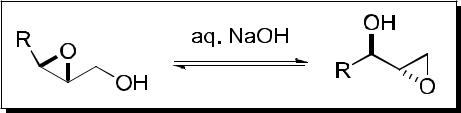 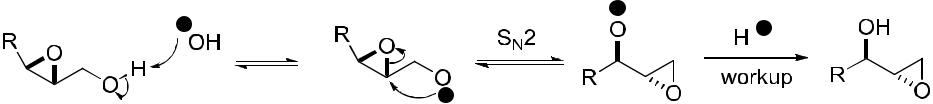 Examples
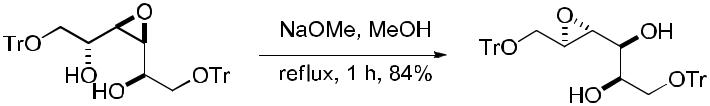 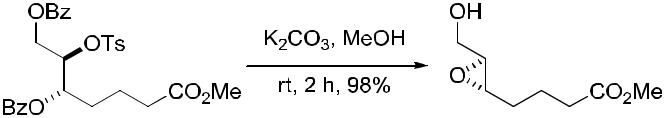 Aza-Payne rearrangement
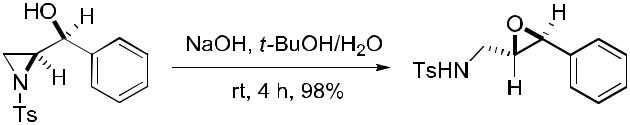 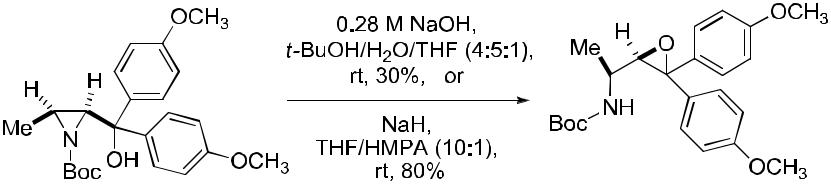 Lipase-mediated dynamic kinetic resolution via a vinylogous Payne rearrangement.
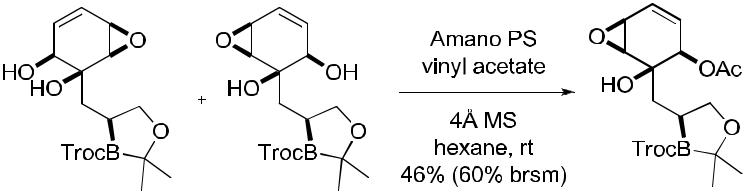 Brook rearrangement
Rearrangement of ∆-silyl oxyanions to -∆ silyloxy carbanions via a reversible process involving a pentacoordinate silicon intermediate is known as the [1,2]-Brook rearrangement, or [1,2]-silyl migration.
[1,2]-Brook rearrangement
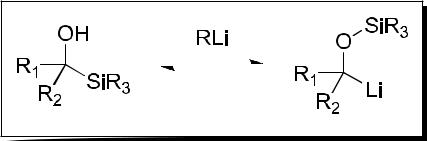 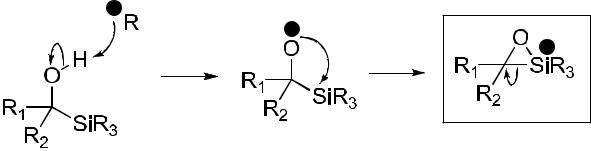 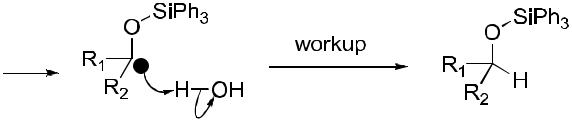 pentacoordinate silicon intermediate
[1,4]-Brook rearrangement
[1,3]-Brook rearrangement
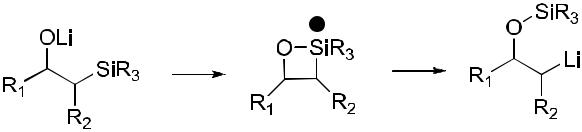 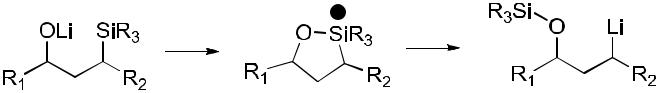 Examples
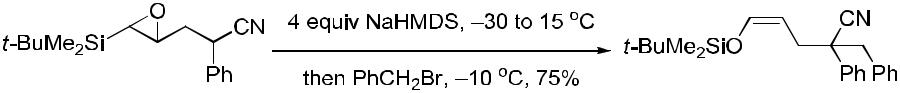 [1,2]-Brook rearrangement followed by a retro-[1,5]-Brook rearrangement
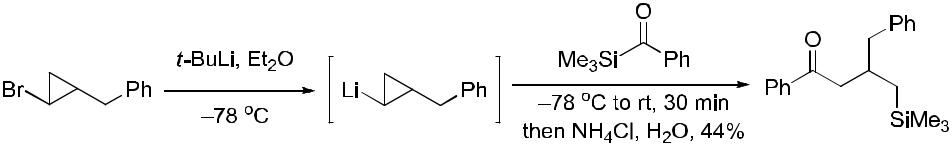 [1,5]-Brook rearrangement
Retro-[1,4]-Brook rearrangement
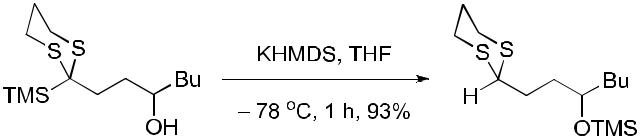 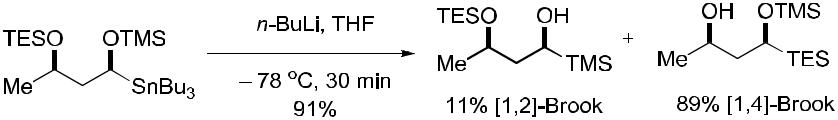 Retro-Brook rearrangement
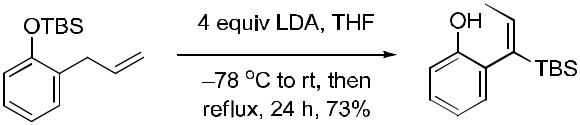 Wagner–Meerwein rearrangement
Acid-catalyzed alkyl group migration of alcohols to give more substituted olefins
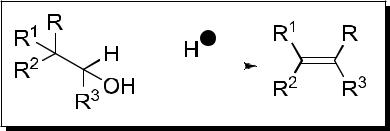 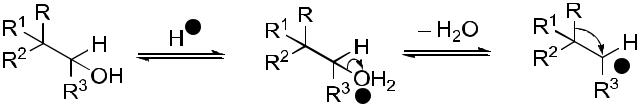 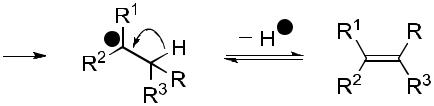 Examples
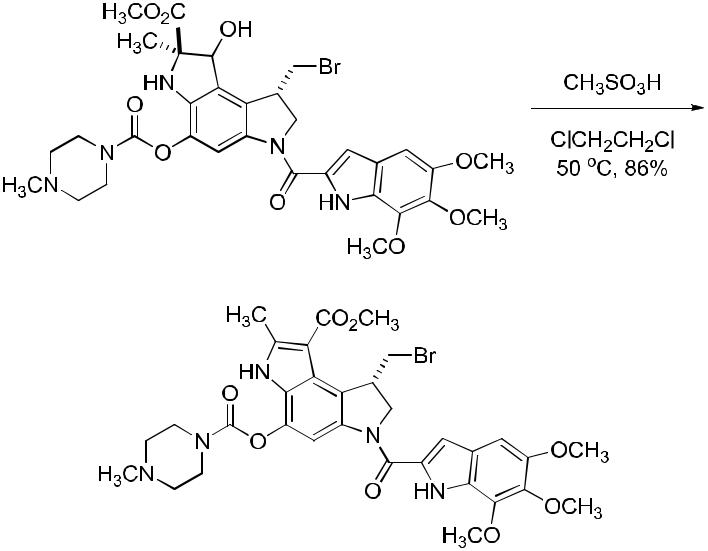 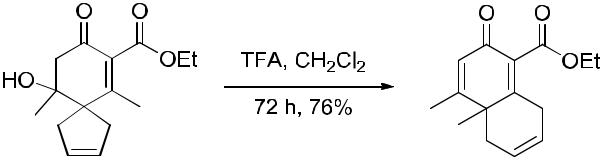 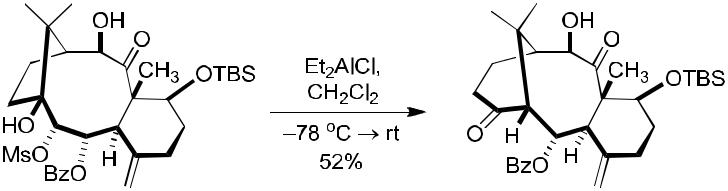 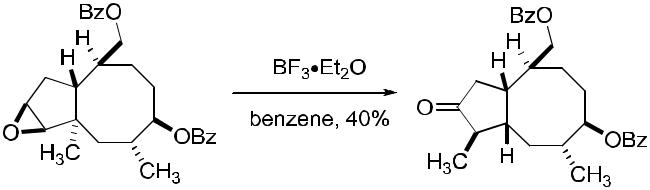 Wolff rearrangement
Conversion of an ∆-diazoketone into a ketene.
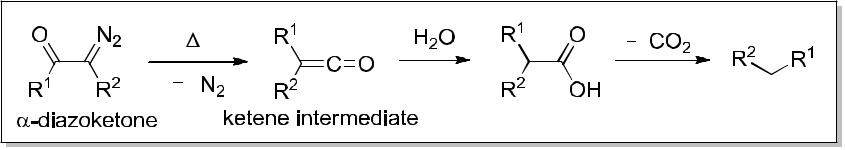 Step-wise mechanism:
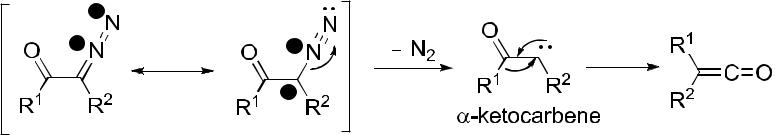 Treatment of the ketene with water would gives a corresponding homologated carboxylic acid.
Concerted mechanism:
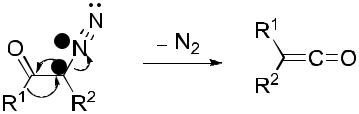 Examples
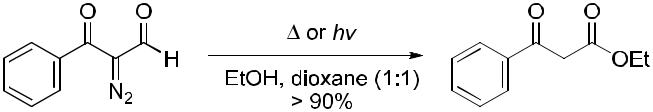 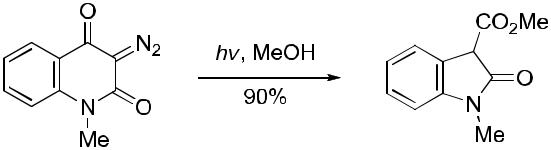 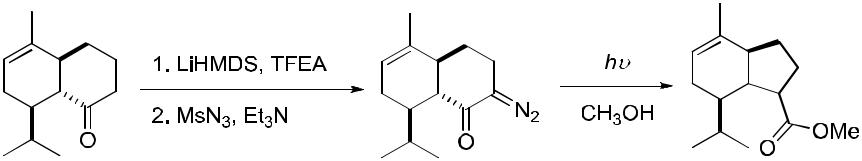 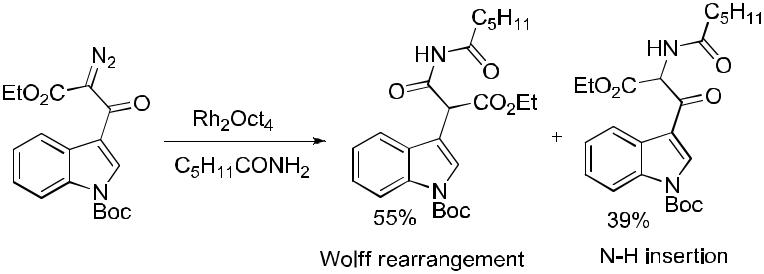 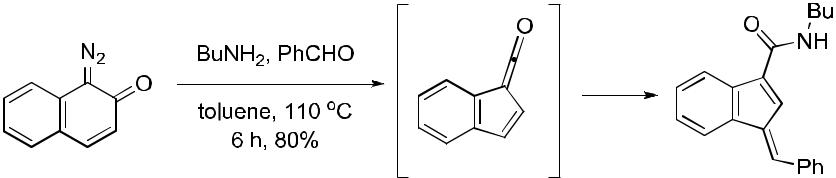 Dienone–phenol rearrangement
Acid-promoted rearrangement of 4,4-disubstituted cyclohexadienones to 3,4-disubstituted phenols.
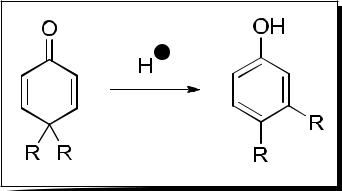 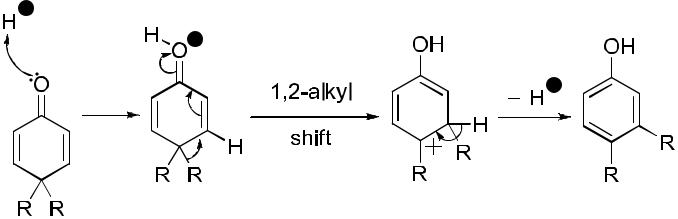 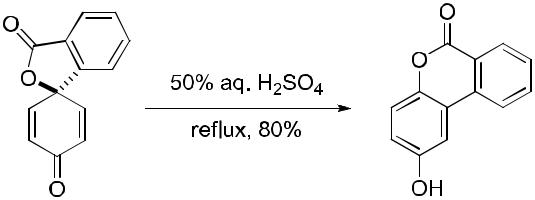 Examples
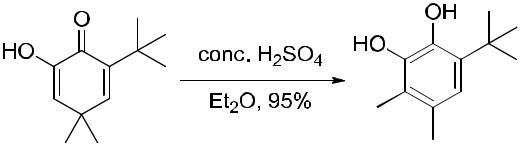 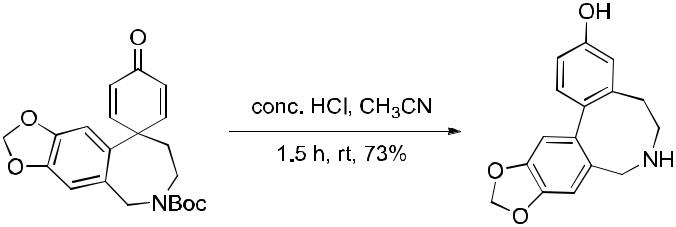 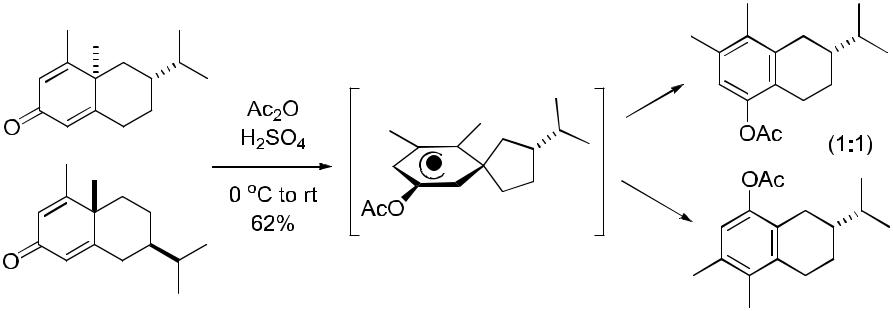 Tiffeneau–Demjanov rearrangement
Carbocation rearrangement of E-aminoalcohols via diazotization to afford carbon-yl compounds through C C bond migration.
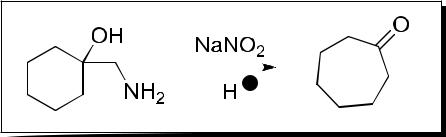 Step 1, Generation of N2O3
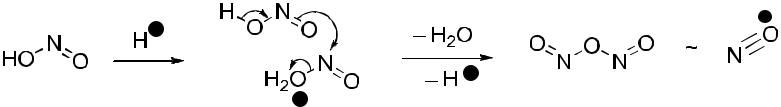 N-nitrosonium ion
Step 2, Transformation of amine to diazonium salt
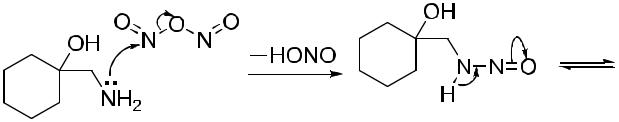 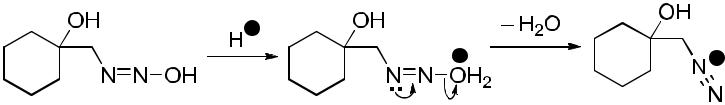 Step 3, Ring-expansion via rearrangement
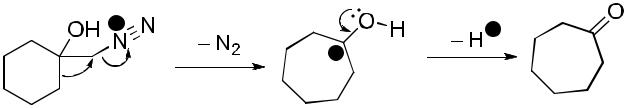 Examples
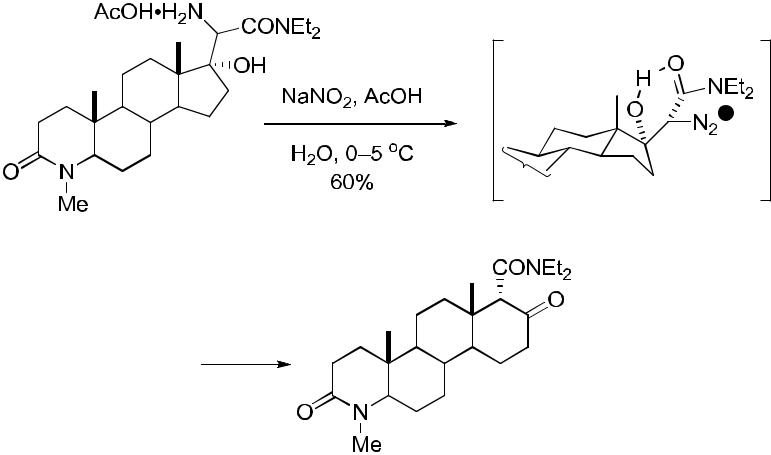 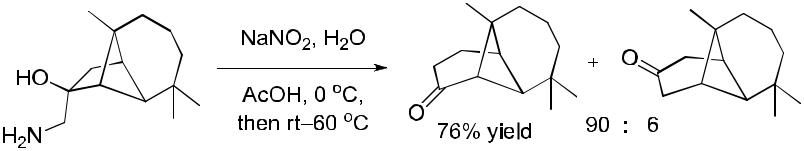 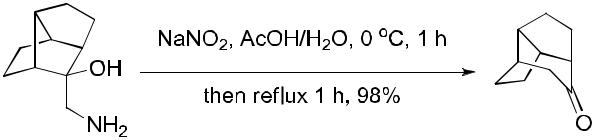 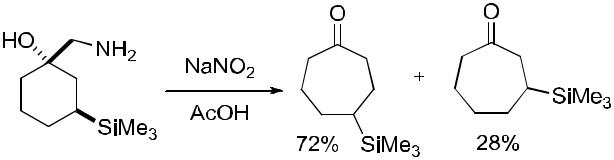 Favorskii  rearrangement
Transformation of enolizable α-haloketones to esters, carboxylic acids, or amides via alkoxide-, hydroxide-, or amine-catalyzed rearrangements, respectively.
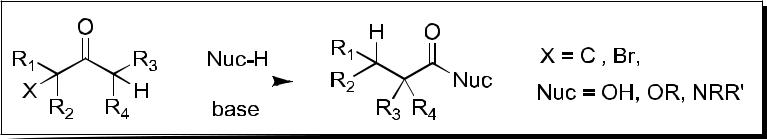 The intramolecular Favorskii Rearrangement:
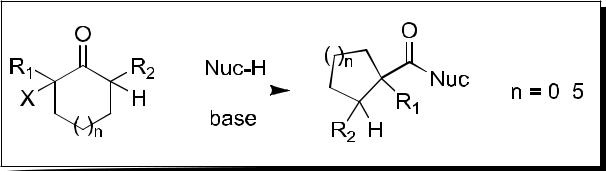 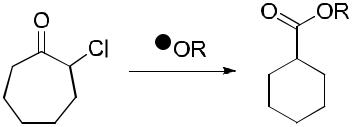 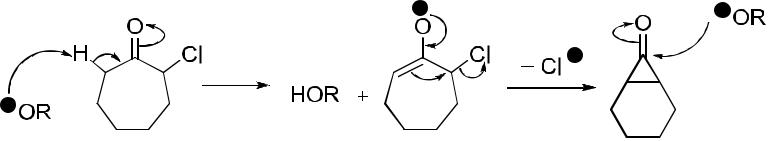 enolizable α-haloketone
cyclopropanone intermediate
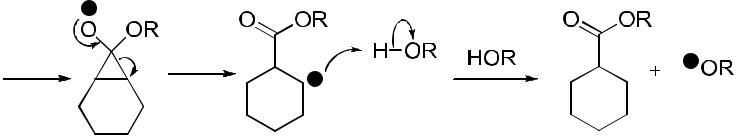 Examples
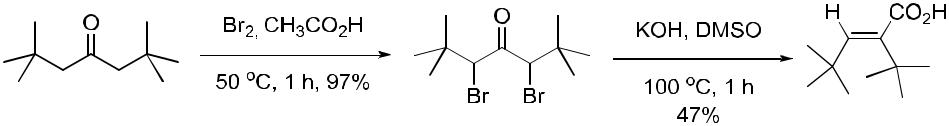 Homo-Favorskii rearrangement
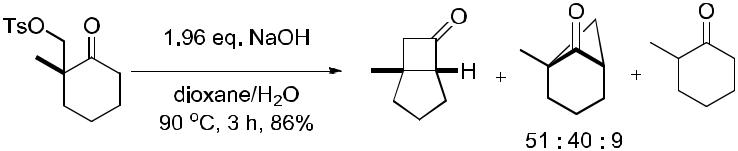 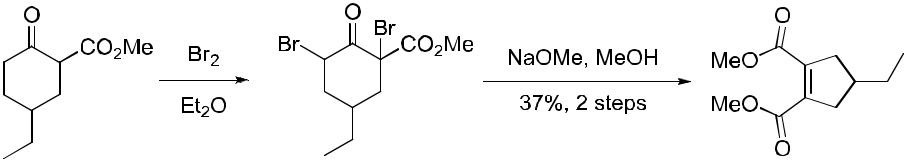 Photo-Favorskii Rearrangement
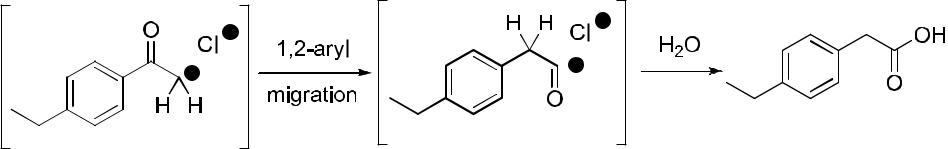 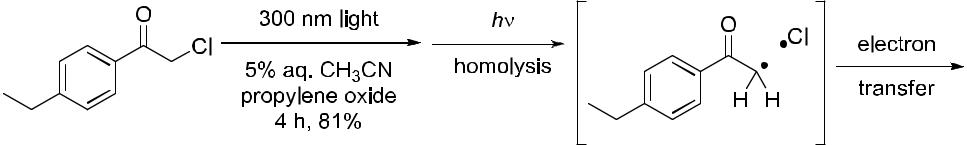 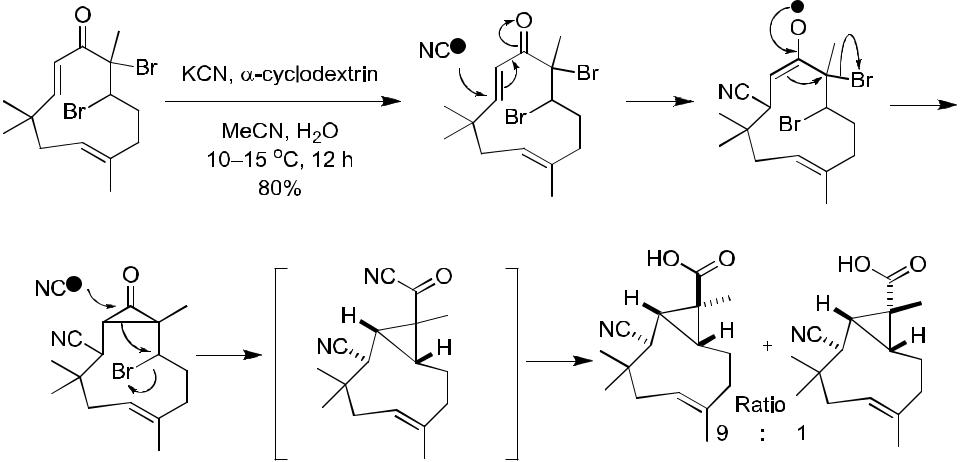 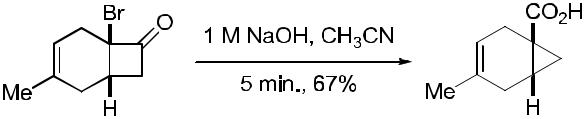 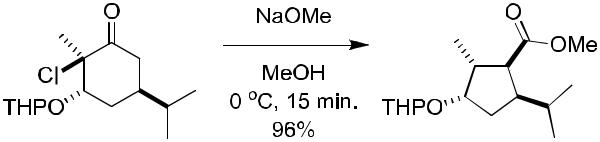 Wittig reaction
Olefination of carbonyls using phosphorus ylides, typically the Z-olefin is obtained
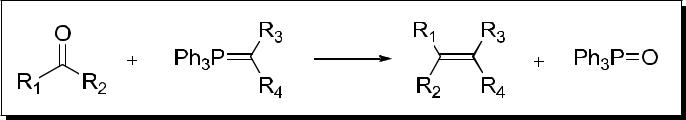 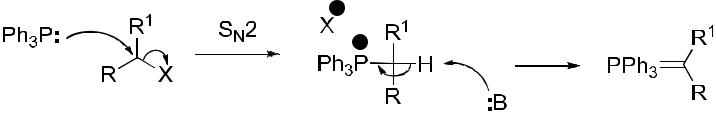 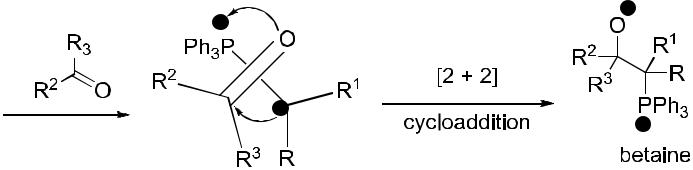 The “puckered” transition state, irreversible and concerted
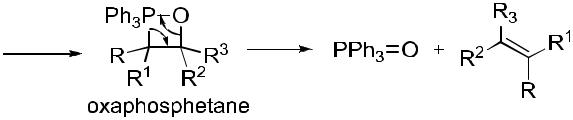 Examples
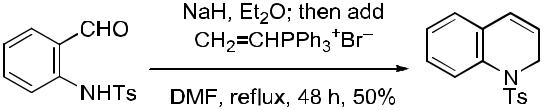 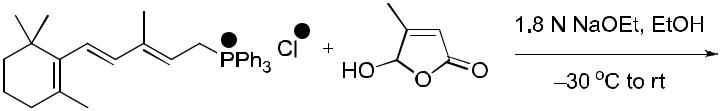 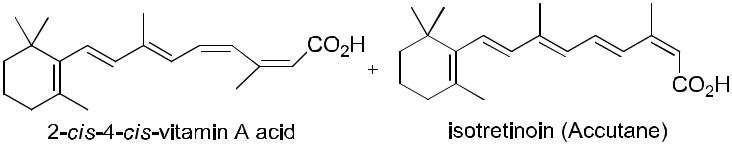 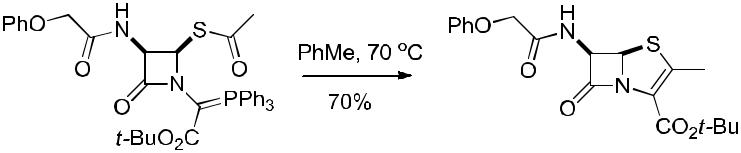 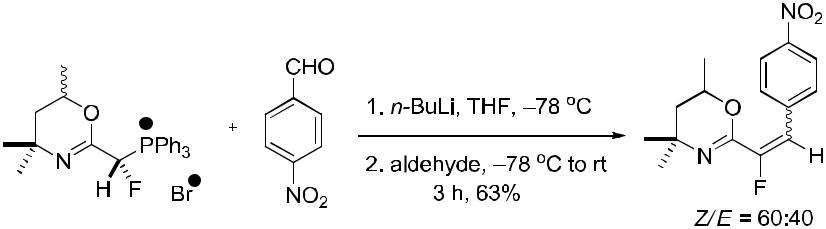 Neber rearrangement
∆-Aminoketone from tosyl ketoxime and base. The net conversion of a ketone into an ∆-aminoketone via the oxime.
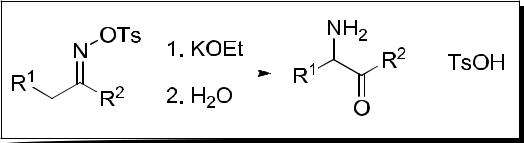 ketoxime
∆-aminoketone
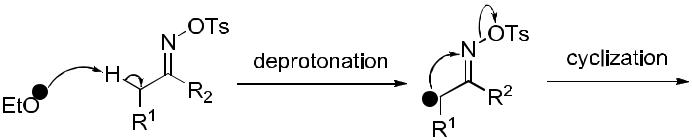 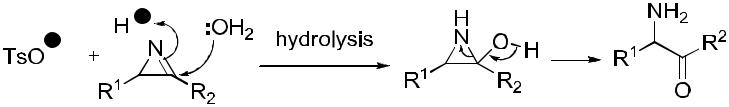 Examples
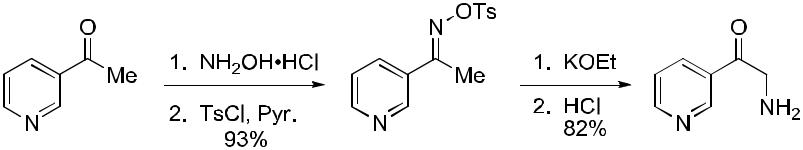 A variant using iminochloride
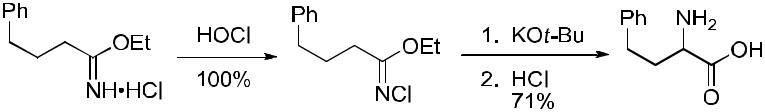 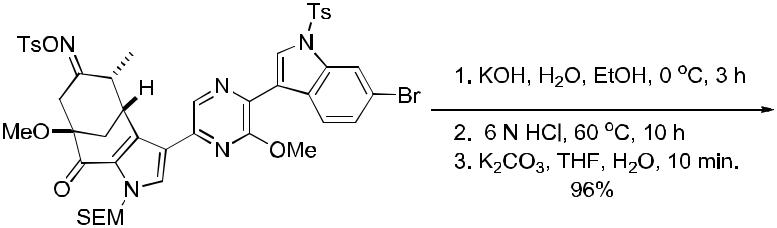 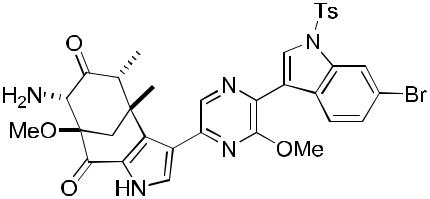 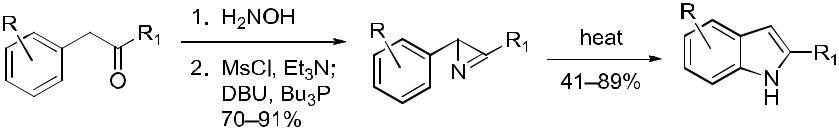 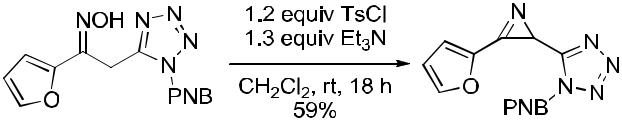